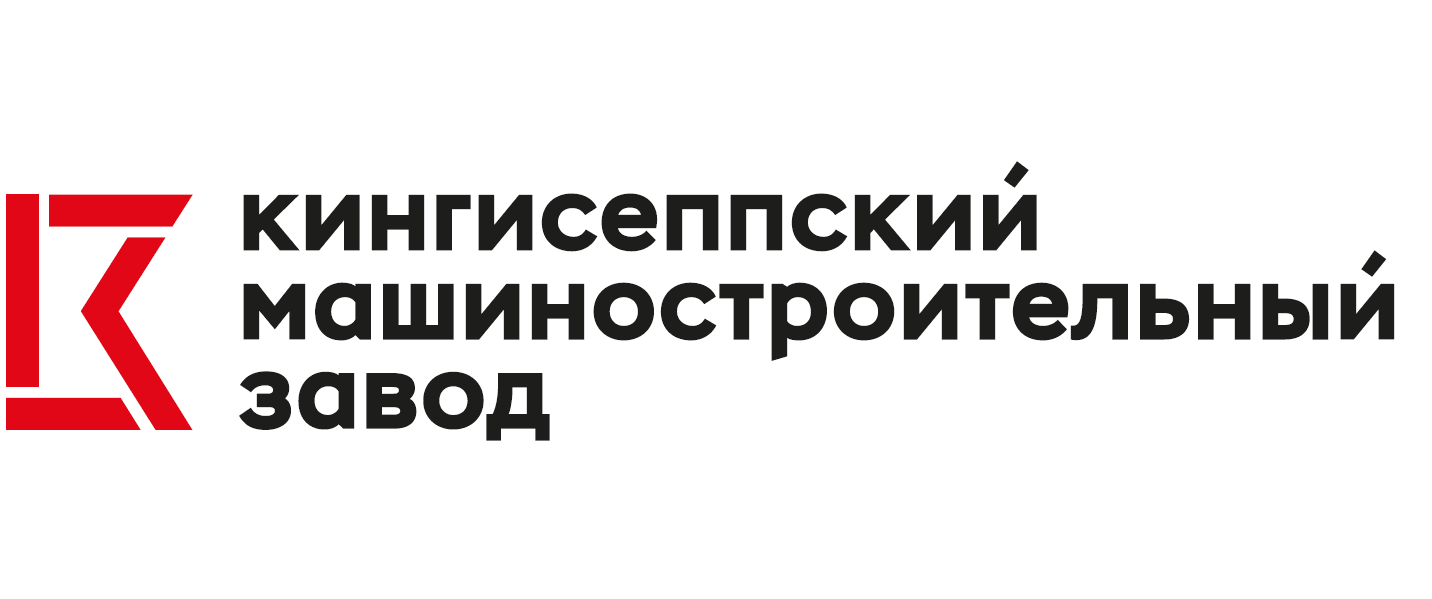 Директор Учебного центра ООО «КМЗ»
Нина Михайловна Мельник
uchcentr@kmz1.ru
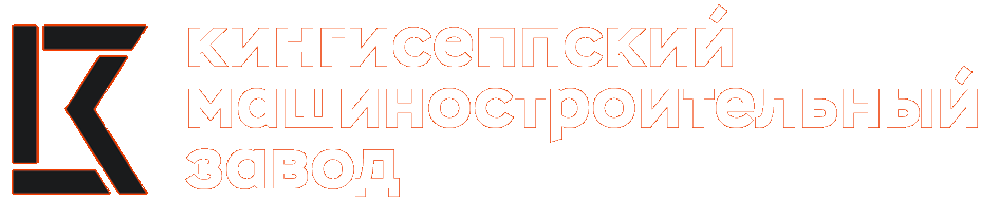 А Вы знаете?
Кингисеппский машиностроительный завод – это отечественный завод-изготовитель дизельного, теплообменного и палубного оборудования, компрессоров высокого давления, осуществляющий все виды ремонта и обслуживания дизельных и газотурбинных двигателей, генераторов и редукторов. Ведущее, динамично развивающееся предприятие Санкт-Петербурга и Ленинградской области, исполнитель ряда государственных оборонных контрактов.
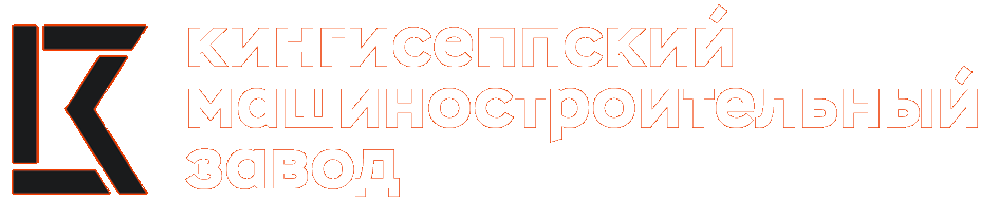 2
Собраться вместе — это начало.Держаться вместе — это прогресс.Работать вместе — это успех!Генри Форд
Миссия
Формирование и развитие общекорпоративных, управленческих и профессиональных компетенций, необходимых для реализации стратегии и целевых проектов ООО «Кингисеппский машиностроительный завод». Мы стремимся способствовать раскрытию внутреннего потенциала каждого отдельного сотрудника, поиску новых возможностей на пути достижения своих целей.
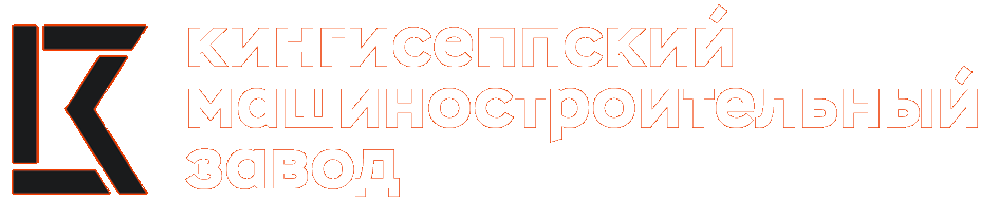 Деятельность Учебного центра прежде всего строится на основе изучения и учёта профессиональных потребностей организации и познавательных интересов специалистов, их должностных функций, служебного статуса и профессионально значимых качеств личности. Учебный центр оказывает возмездные образовательные услуги по профессиональному обучению, а также в области дополнительного профессионального образования по программам повышения квалификации и программам профессиональной переподготовки, в соответствии с Лицензией на осуществление образовательной деятельности № 4292 от 30 ноября 2020 года, выданной Комитетом по образованию Санкт-Петербурга.
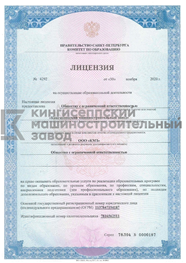 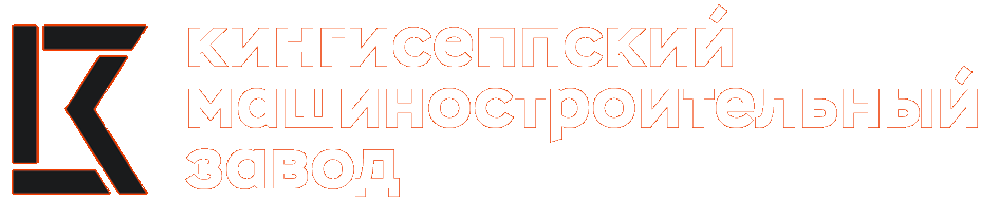 4
Люди – залог успеха нашей компании.
Сегодня предприятие выходит на новый уровень, расширяя границы своей деятельности.  
	Мы гордимся своей командой. Каждый сотрудник компании – это грамотный и надежный специалист в своей сфере. Мы всегда в поиске увлеченных и компетентных профессионалов, которые хотят развиваться вместе с компанией. Гарантируем интересные и амбициозные задачи, прозрачную оценку работы и комфортный климат в коллективе. Не обещаем, что будет просто. Но знаем, что с нами вы сможете получить опыт и достичь профессиональных высот.
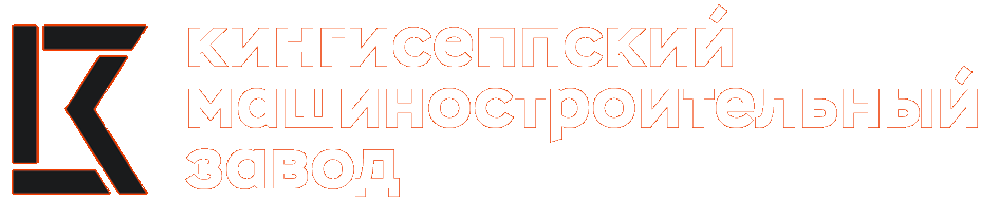 5
«Мы предлагаем:
Стабильную работу;
Достойную зарплату;
Обучение и повышение квалификации в собственном учебном центре, вы можете освоить новую профессию или специальность
Социальные гарантии;
100% оплата трансфера из других регионов, в случае прохождения испытательного срока;
Комфортная столовая (трехразовое питание);
Занятия в корпоративном спортивном зале;
Компенсация съемного жилья, предоставление общежития рядом с заводом
Сотрудничаем с ведущими учебными заведениями региона и принимаем на стажировки профильных студентов, повышая интерес к техническим специальностям среди талантливой молодежи.
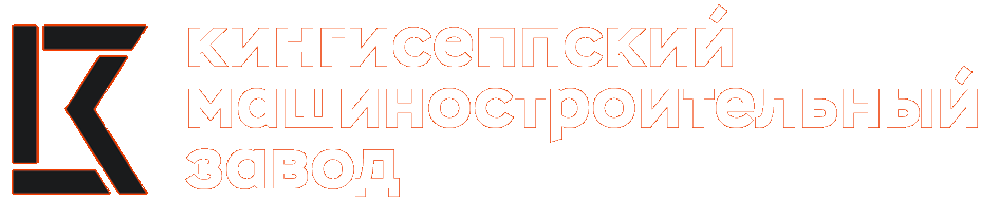 6
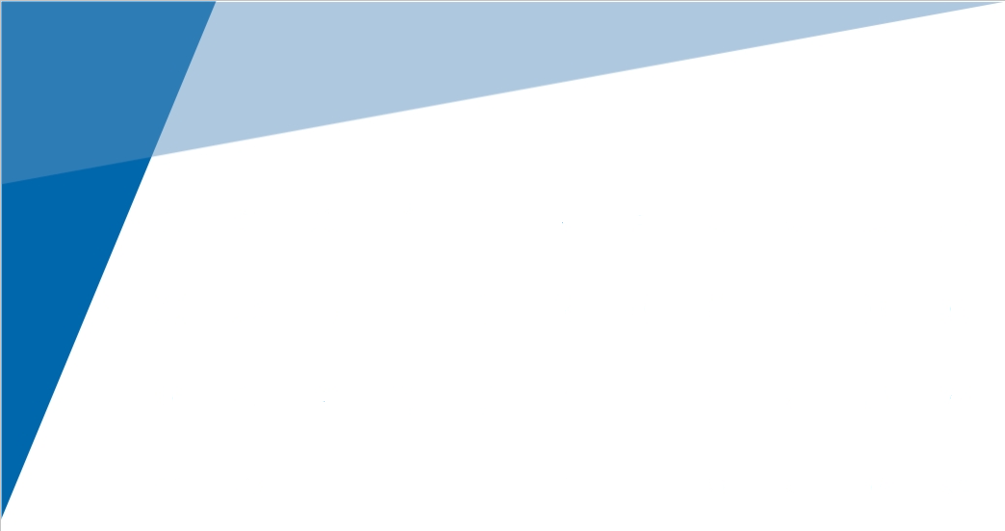 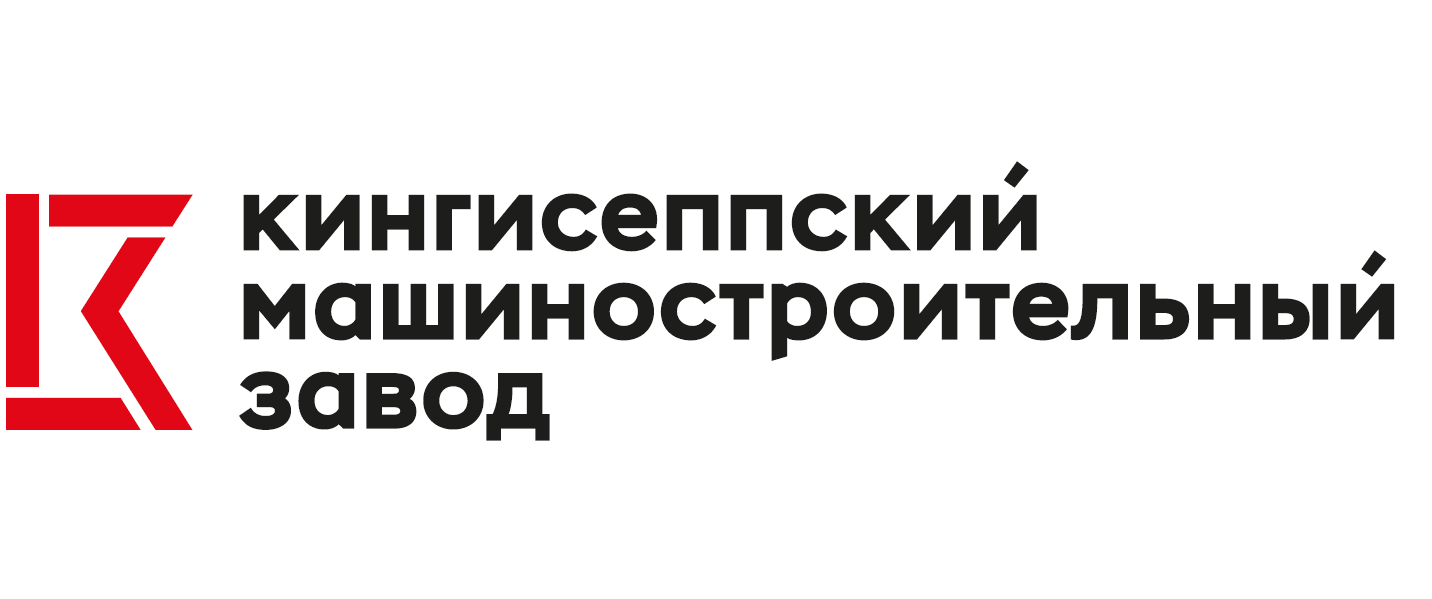 Спасибо за внимание!
Учебный центр ООО «КМЗ»
Телефон: +7 (812) 318-52-04, доб.170
E-mail: uchcentr@kmz1.ru
www.kmz1.ru
.